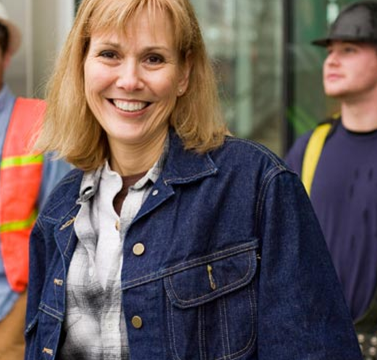 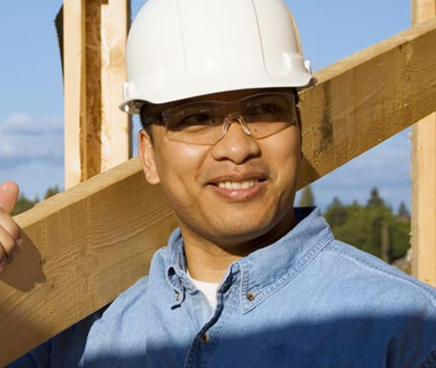 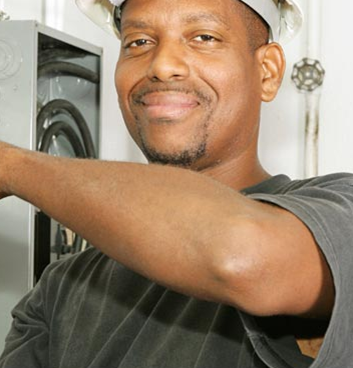 State of Washington 
2019 Disparity Study
Presented by the 
Office of Minority and Women's Business Enterprises
Presenters: 
Lisa van der Lugt (OMWBE)  
Rex Brown (OMWBE)
1
Contact Information:
Lisa van der Lugt, Director  Washington State Office of Minority  & Women’s Business Enterprises  
Office: 360-664-9757
Cell: 360-528-0514  Lisav@OMWBE.WA.GOV

Rex Brown, Assistant Director- 
Governor’s Subcabinet on Business Diversity 
Washington State Office of Minority  & Women’s Business Enterprises
Office: 360-664-9769
Cell: 360-561-7261
RexB@OMWBE.WA.GOV
2
Why does OMWBE exist?
Our charge: Identify and eliminate barriers to equal  participation by minority- and women-owned  businesses in contracts with state agencies and educational institutions.
History of OMWBE
OMWBE was created in 1983 by the state legislature. OMWBE is governed by RCW 39.19, which states:
	“…The purpose and intent of this chapter are to provide the  maximum practicable opportunity for increased participation by  minority and women-owned and controlled businesses in participating  in public works and the process by which goods and services are procured by state agencies and educational institutions from the  private sector.”
3
What does OMWBE do?
Leads Governor’s Subcabinet on Business Diversity.

Certification: State’s sole certifying agency for small businesses owned and controlled  by minority, women, and socially and economically  disadvantaged persons.

Supplier Diversity: Works with state and local agencies to improve supplier diversity in state contracting.
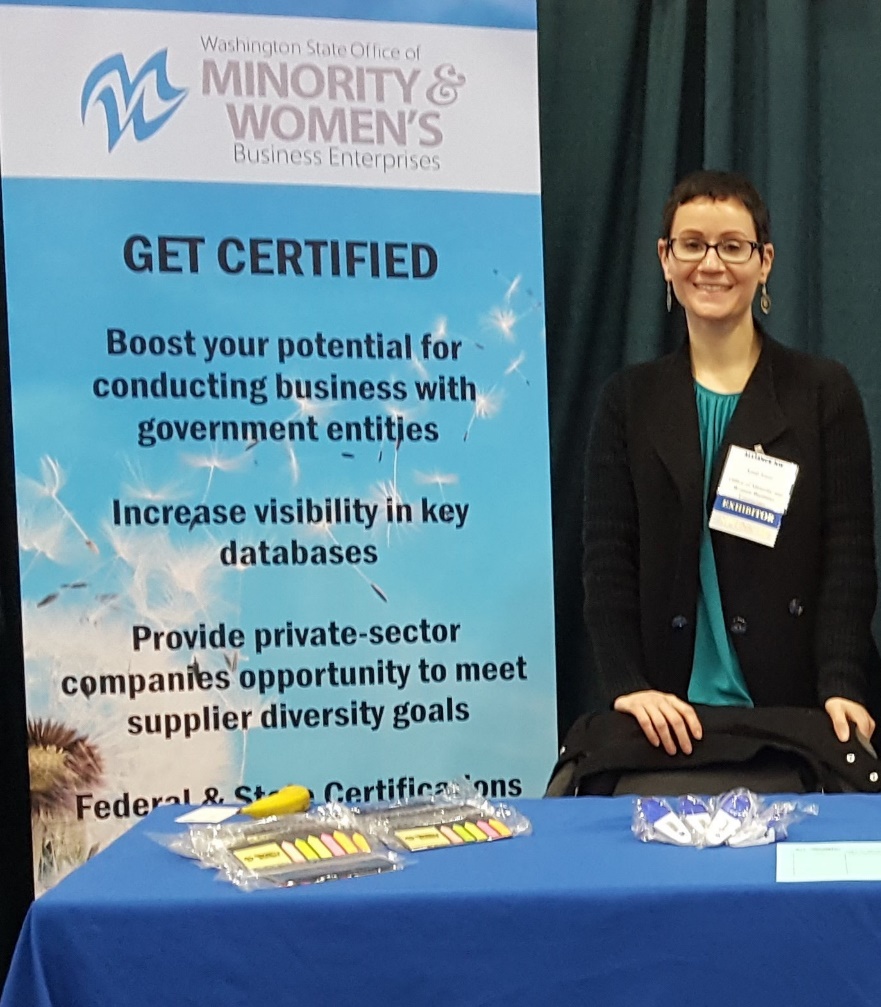 4
What else OMWBE does . . .
Linked Deposit:
We coordinate the Linked Deposit Loan Program with  Washington State Department of Veterans Affairs and Office of State Treasurer.
Tracking and Reporting:
We track and report diverse spending by state agencies.
Partnerships:
We partner with other agencies and organizations to  educate businesses on the certification and public  procurement process.
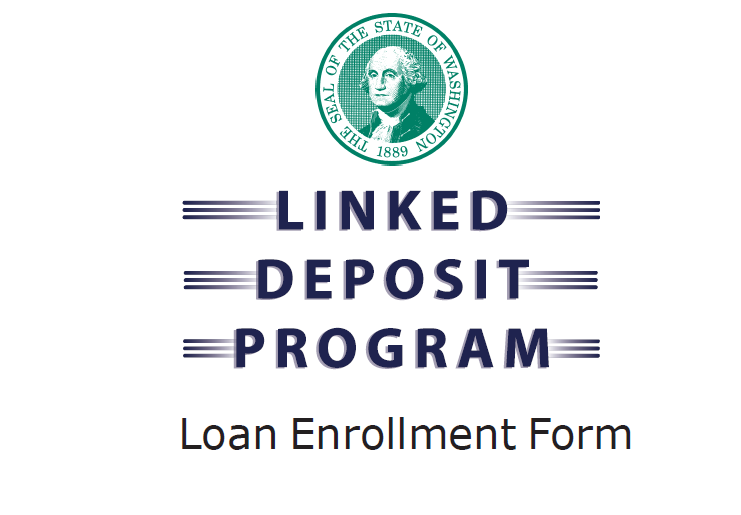 5
Statutory Authority
OMWBE is “to provide the maximum practicable opportunity for increased participation by minority and women-owned and controlled businesses in participating in public works and the process by which goods and services are procured by state agencies and educational institutions from the private sector.”- RCW 39.19.010 

The State of Washington  intends to  “develop procurement policies, procedures, and materials that encourage and facilitate state agency purchase of goods and services from Washington small businesses.”- RCW 39.26.005
6
What is a Disparity Study?
A disparity study is an analysis that examines the number of specified individuals or groups who are available to obtain contracts, and those who are actually selected (utilized). 

The 2019 WA study looked at goods and services, client services and public works contracting and purchasing.
8
Utilization and Availability
Determine utilization as a percent of total dollars in the agencies geographic and product marketplaces
75% sample

Determine the availability as a percent of all firms.

Calculate disparity indices for contracts:
All race & sex groups & all industry groups combined &  disaggregated.
Examine various impacts by industry & North American Industry Classification System (NAICS) codes.
8
Disparity Ratios
Disparity ratio = M/WBE utilization ÷ availability
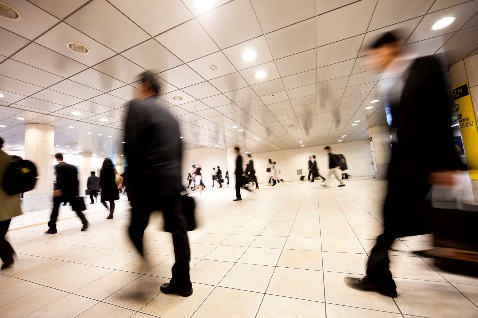 9
Washington State 
Utilization Analysis
Washington State Availability Analysis
Study collected data and analyzed state utilization of MWBEs (all funded contracts for FFY sectors & all agencies from 2012 to 2016)

Final Data Contract file
        =$3,484,653,357
	
613 prime contracts (74.5%) 	=$2,596,300,922

2,690 subcontractor contracts (25.5%)
        	=$888,352,435
MWBE aggregated weighted availability 
(all sectors and agencies combined)
÷
10
What does the Disparity Study say?
Below 80%?
*** Indicates statistical significance at the 0.001 level
* Indicates statistical significance at the 0.05 level
+ + Indicates substantive significance(under 80%)
11
Statewide Disparity Analysis
Survey of Business Owners:
Very large disparities in firms’ sales receipts between M/WBEs & Non-M/WBEs
American Community Survey:
In most cases, M/WBEs were underutilized relative to White men.
Wages & business earnings were lower for these groups  compared to White men.
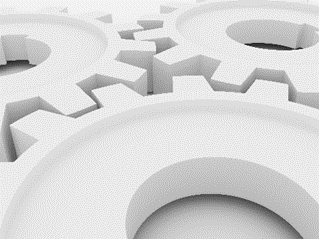 12
Key Anecdotal Data Reported
Most M/WBEs reported that it is extremely difficult to obtain work on State projects.
M/WBE certification conferred few benefits.
Long established firms recounted the negative impact  of Initiative 200.
Small firms found it difficult to access contracting  information.
Contracts were often too large for small firms.
Insurance, bonding, experience requirements, etc.,  are barriers.
Antiquated & decentralized state systems are  challenges.
13
Disparity Study Recommendations
Implement an electronic data collection &  monitoring system.
Examine current policies & provide best practices.
Conduct pre-bid conferences.
Post winning bidders/proposers to WEBS.
Conduct additional outreach efforts:
Conduct special outreach to M/WBEs in industries  where they have received few opportunities.
Focus outreach on agencies with low M/WBE utilization.
Increase technical assistance to M/WBEs & small firms.
Lengthen solicitation times.
							 (cont’d)
14
Disparity Study Recommendations
Review contract sizes & scopes.
Raise the Direct Buy limits.
Adopt “quick pay” policies.
Review insurance, surety bonding & experiences  requirements.
Train state staff on how to increase diversity in  contracting.
Develop race- & gender-neutral programs like:
Bonding & financing support
Target Market program
Mentor-protégé program, etc.
Develop performance measures for success.
15
Path forward: The Governor’s Subcabinet on Business Diversity
What is it?
Governor Jay Inslee chose 12 of his executive cabinet agencies for the Subcabinet. These agencies make up 2/3 of the total state spend with key partner agencies (see roadmap). 

While the problem is too broad and complex for a quick fix, the subcabinet has identified a clear and strategic path to achieve durable and sustainable changes.
16
Roadmap to Contracting Equity
Governing Body — Governor’s Subcabinet on Business Diversity
Attorney General’s Legal Opinion (No. 2017-02)  Disparity Study
Standardize Race and Gender Neutral Measures*  Evaluate Race and Gender Neutral Measures
YES,  IT’S
WORKING
NO,  IT’S  NOT
OR
Continue Race and  Gender Neutral Measures
Confirm Race and Gender  Neutral Measures not sufficient
Consider Race and Gender Conscious Measures
*  Among agencies - policy, procedures, measures, training, adjustments.
Subcabinet agencies and partners: Department of Enterprise Services • Department of Social and Health Services • Department of Transportation • Health Care Authority • Department of Corrections •  Department of Labor and Industries (Represent 2/3 of state spending)
Office of Minority and Women’s Business Enterprises * Department of Veteran Affairs • Commission on African American Affairs • Commission on Asian Pacific American Affairs • Commission on Hispanic Affairs •  Governor’s Office for Regulatory Innovation and Assistance • Attorney General’s Office
19-02-0081
17
The path to standardizing race and
gender neutral measures among agencies
Community of Practice
The Community of Practice (CoP) provides support for agencies including resources such as  model polices, tools and best practices as well as training support
Piloting: Six agencies representing  2/3 of state spending*
Existing CoP Toolbox
Current Voluntary Measures
Improved agency guidance and  support voluntary goals
Established model  contract language
Created guidance on targeted  community engagement and  outreach
Merged statewide small  business information for  easier access
Updated and merged resources  for technical assistance
Improved certification process
Utilized inclusion plans in public  works contracting
In Progress
Establish nine model policies
Provide guidance on supplier  diversity training options and  best practices
Establish internal agency  culture action team
Utilize state’s data sources to  help inform supplier diversity  efforts
Improve methodology for  tracking and monitoring good  faith efforts
Include diverse spending data  from purchase cards
Conduct proof of concept;  measuring participation in client  services and provider contracts
Check, adjust and expand CoP toolbox
Additional agencies join the CoP
Check, adjust and expand toolbox
Subcabinet agencies and partners
Washington State
DEPARTMENT OF  SOCIAL HEALTH  SERVICES
*Represent 2/3 of state spending
18
Areas of Focus
Community of  Practice (CoP)
Measurement  Framework
Improved  Certification
Technical Assistance
Legal Framework provides the foundation

AGO Opinion	Disparity Study
19
Detailed Action Plan:
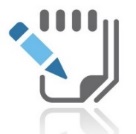 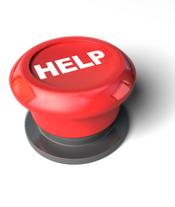 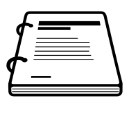 20
Questions and Answers
Thank You!
21